&
Romans 5:15-18 NKJV
(15)  But the free gift is not like the offense. For if by the one man's offense many died, much more the grace of God and the gift by the grace of the one Man, Jesus Christ, abounded to many.
(16)  And the gift is not like that which came through the one who sinned. For the judgment which came from one offense resulted in condemnation, but the free gift which came from many offenses resulted in justification.
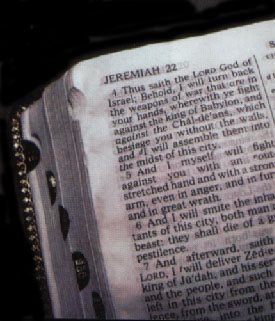 Romans 5:15-18 NKJV
(17)  For if by the one man's offense death reigned through the one, much more those who receive abundance of grace and of the gift of righteousness will reign in life through the One, Jesus Christ.)
(18)  Therefore, as through one man's offense judgment came to all men, resulting in condemnation, even so through one Man's righteous act the free gift came to all men,   resulting in justification of life.
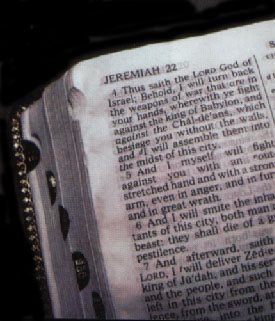 &
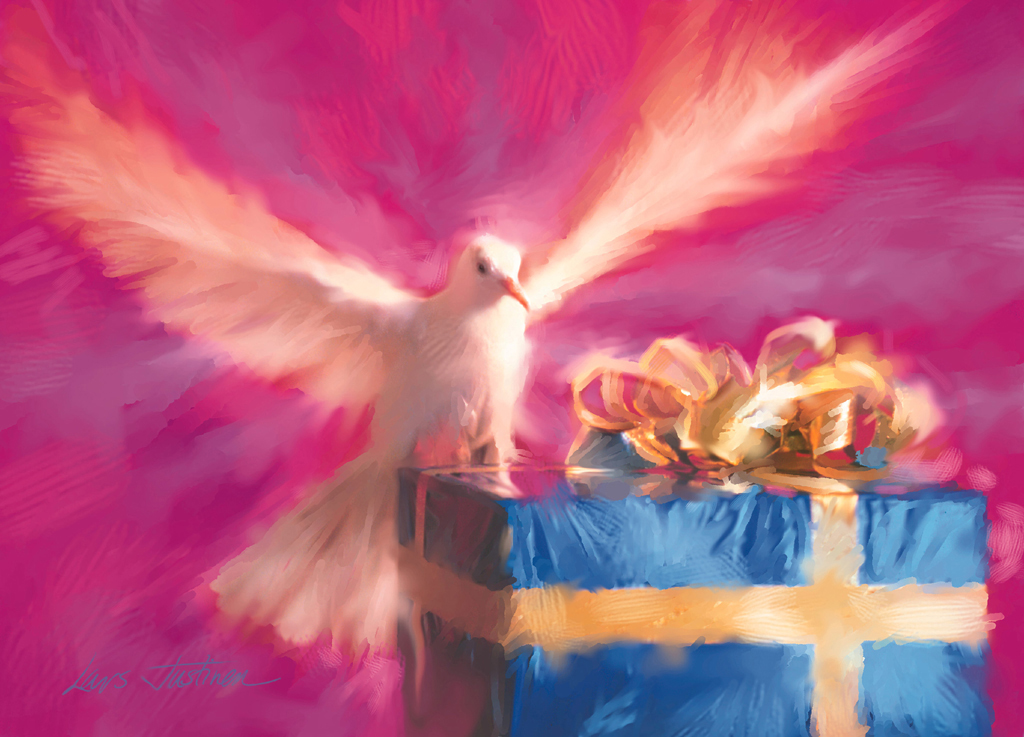 If It’s Free,Why Does It Cost?
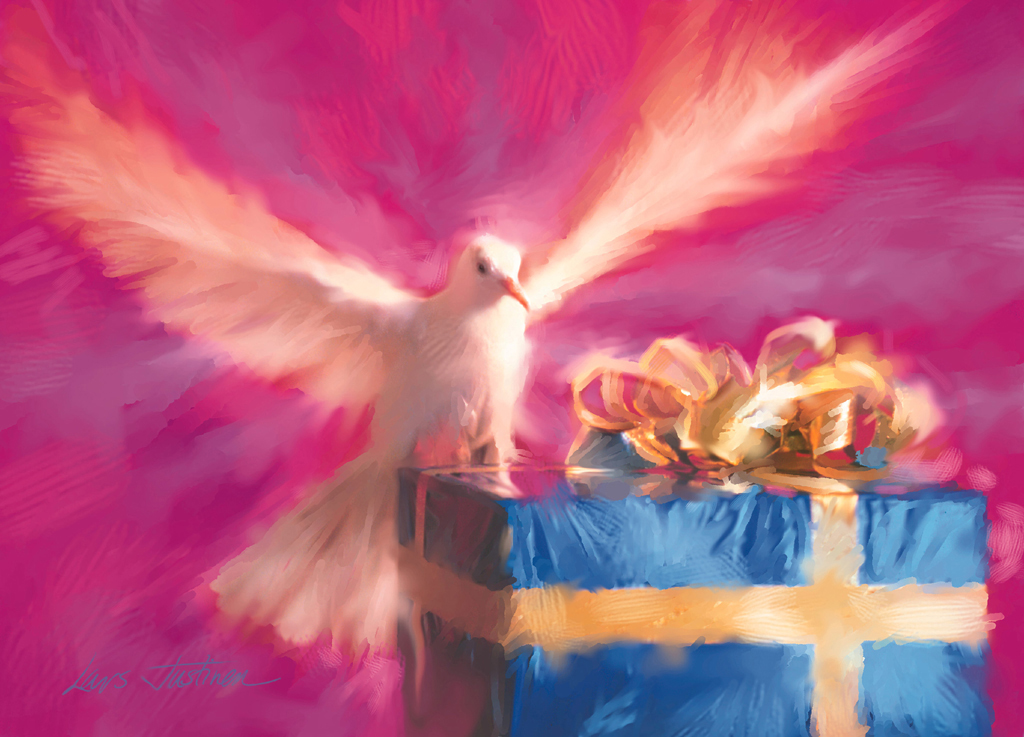 If It’s FREE, Why Does It Cost?
I. The Free Gift of Salvation
 God’s gift to 	undeserving men.
“For while we were still helpless, at the right time Christ died for the ungodly. For one will hardly die for a righteous man; though perhaps for the good man someone would dare even to die. But God demonstrates His own love toward us, in that while we were       yet sinners, Christ died for us.” 					(Romans 5:6-8)
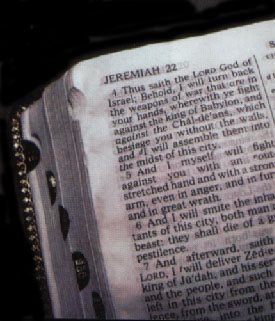 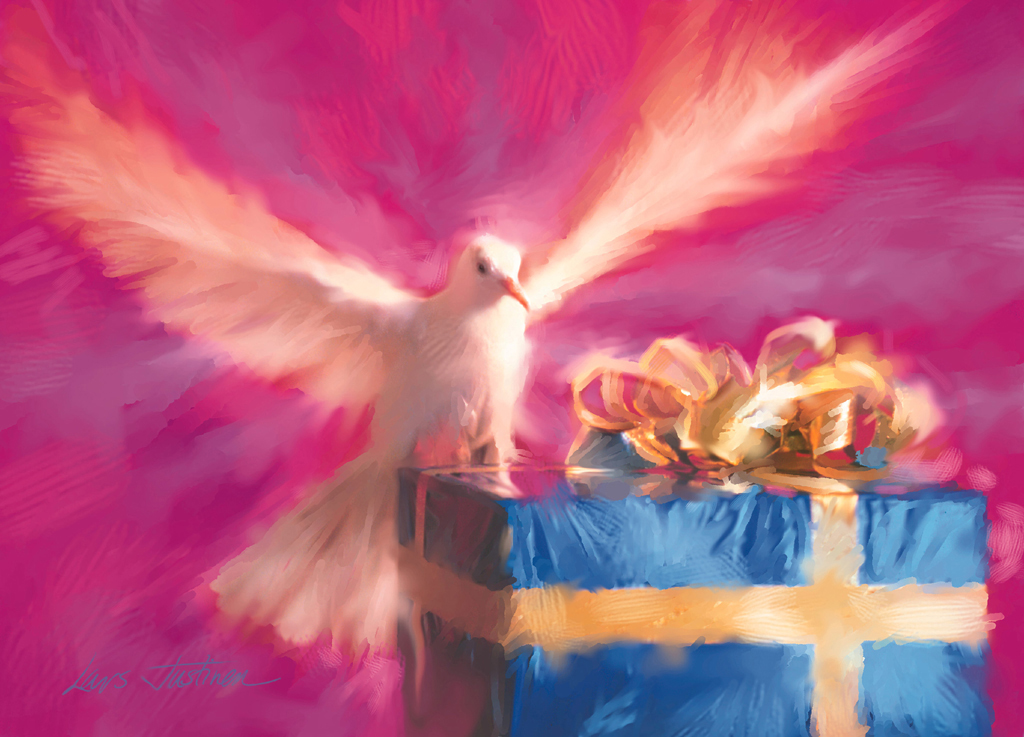 If It’s FREE, Why Does It Cost?
I. The Free Gift of Salvation
 God’s gift to 	undeserving men.
 Because He loved us.
“By this the love of God was manifested in us, that God has sent His only begotten Son into the world so that we might live through Him. In this is love, not that we loved God, but that He loved us and sent His Son to be the propitiation for our sins.” 						(1 John 4:9-10)
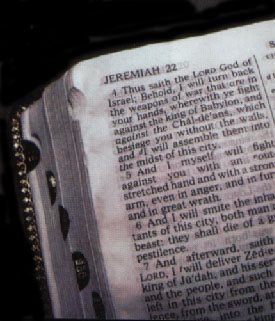 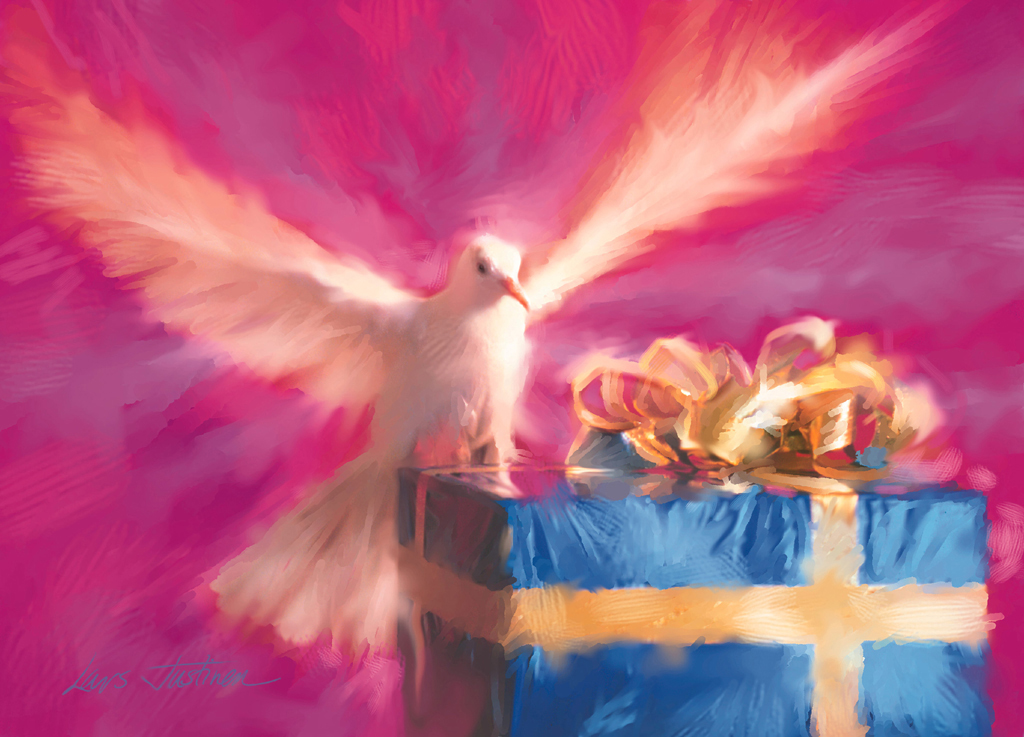 If It’s FREE, Why Does It Cost?
I. The Free Gift of Salvation
 God’s gift to 	undeserving men.
 Because He loved us.
To ALL who will 	receive it!
“Then He said to me, ‘It is done. I am the Alpha and the Omega, the beginning and the end. I will give to the one who thirsts from the spring of the water of life without cost.’” 		(Revelation 21:6)
“The Spirit and the bride say, ‘Come.’ And let the one who hears say, ‘Come.’ And let the one who is thirsty come; let the one who wishes take the water of life without cost.”	  (Revelation 22:17)
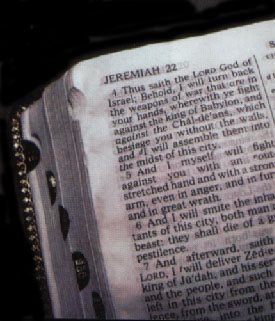 If It’s FREE, Why Does It Cost?
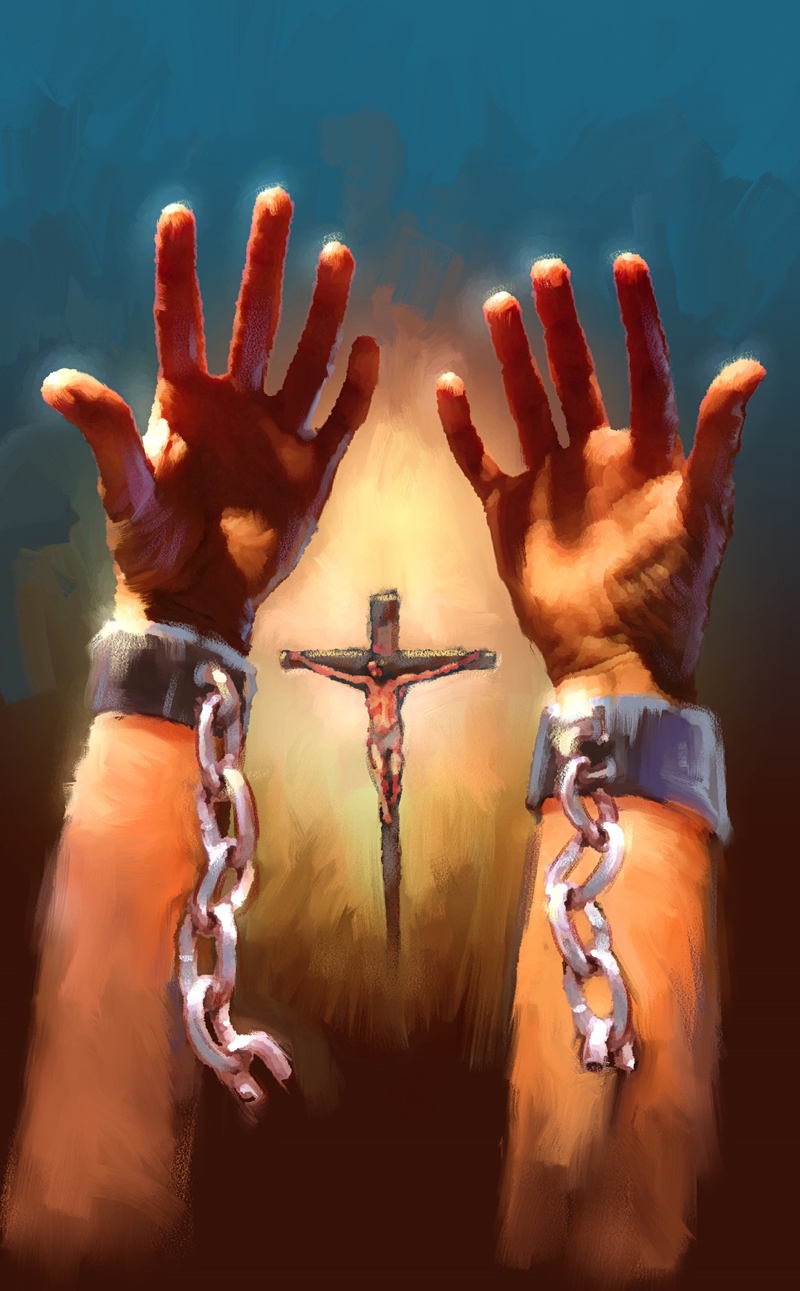 II. The High Cost of 	Providing the Gift
 The Father
“For God so loved the world, that He gave His only begotten Son, that whoever believes in Him shall not perish, but have eternal life.” 						(John 3:16)
“He who did not spare His own Son, but delivered Him over for us all, how will He not also with Him freely give us all things?”	(Romans 8:32)
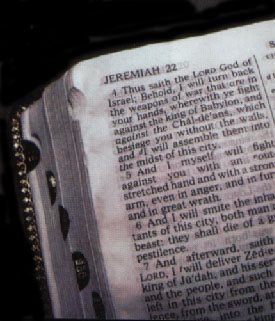 If It’s FREE, Why Does It Cost?
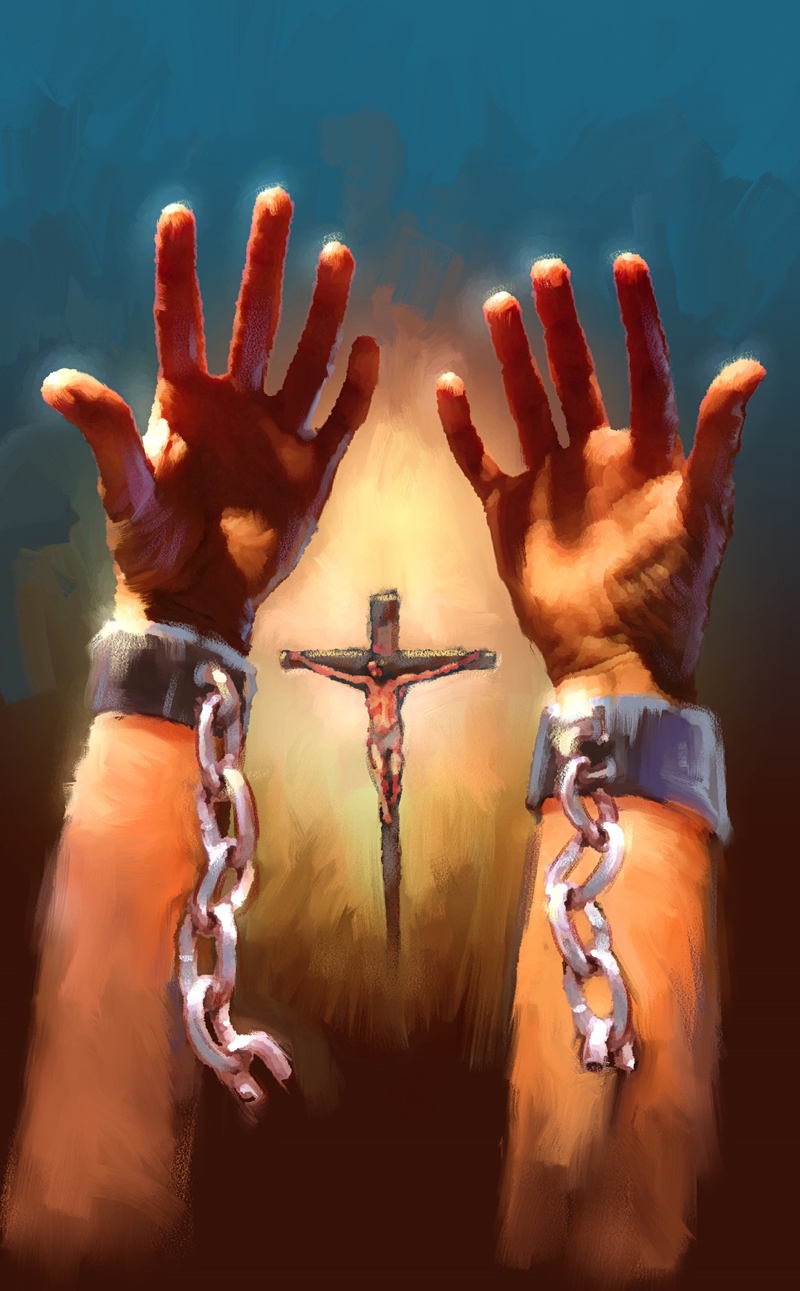 II. The High Cost of 	Providing the Gift
 The Father
 The Son
“Have this attitude in yourselves which was also in Christ Jesus, who, although He existed in the form of God, did not regard equality with God a thing to be grasped, but emptied Himself, taking the form of a bond-servant, and being made in the likeness of men. Being found in appearance as a man, He humbled Himself by becoming obedient to the point of death, even death on a cross.” 				(Philippians 2:5-8)
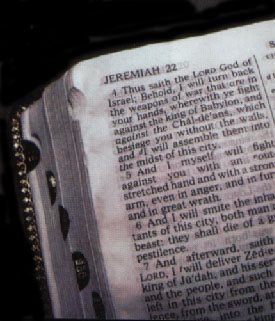 “For you know the grace of our Lord Jesus Christ, that though He was rich, yet for your sake He became poor, so that you through His poverty might become rich.” 								(2 Corinthians 8:9)
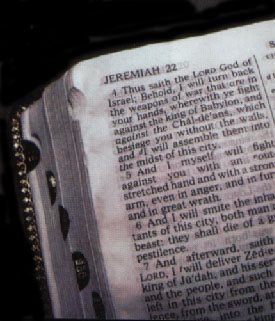 If It’s FREE, Why Does It Cost?
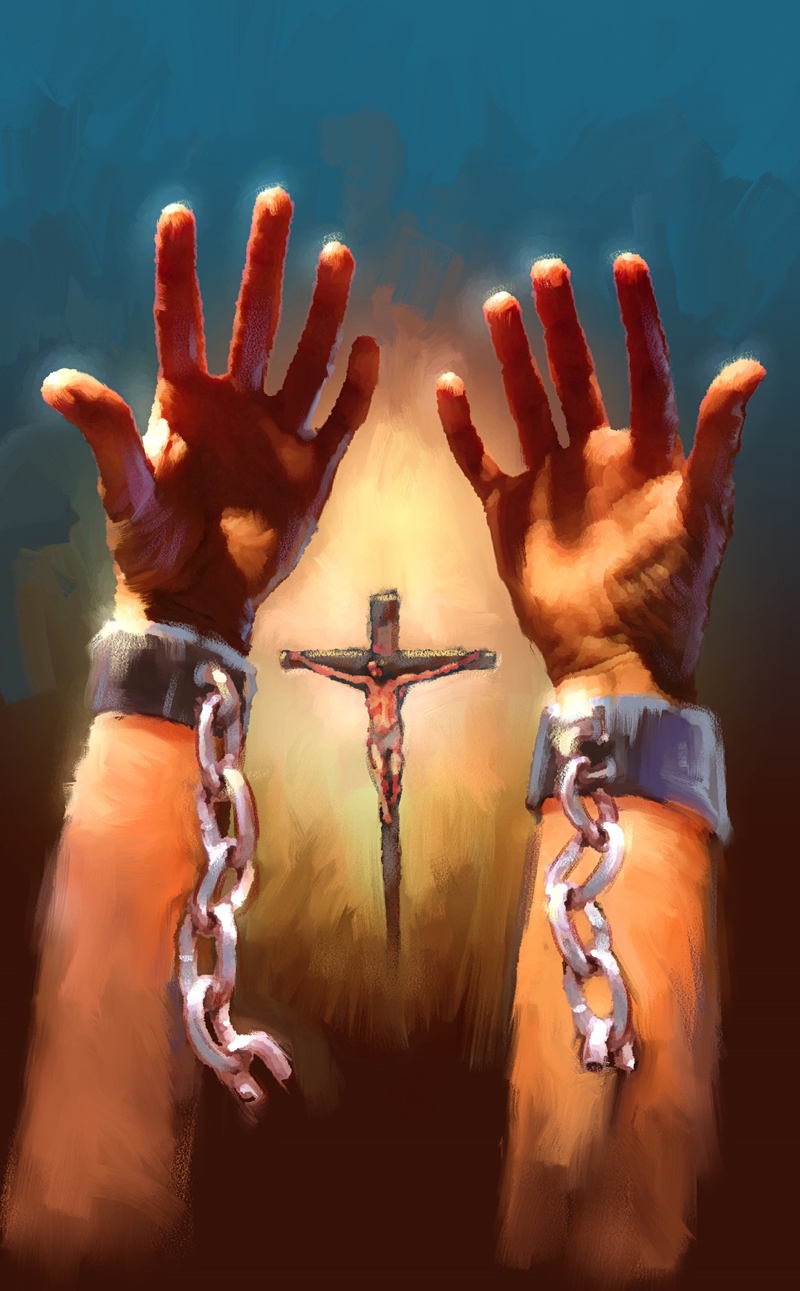 II. The High Cost of 	Providing the Gift
 The Father
 The Son
 The Holy Spirit
“But we should always give thanks to God for you, brethren beloved by the Lord, because God has chosen you  from the beginning for salvation through sanctification by the Spirit and faith in the truth. It was for this He called you through our gospel, that you may gain the glory of our Lord Jesus Christ.” 		(2 Thessalonians 2:13-14)
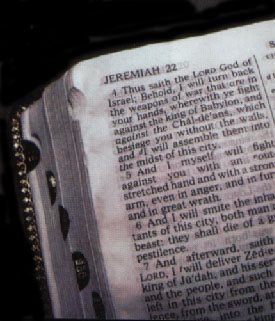 “Do not grieve the Holy Spirit of God, by whom you were sealed for the day of redemption.” 									(Ephesians 4:30)
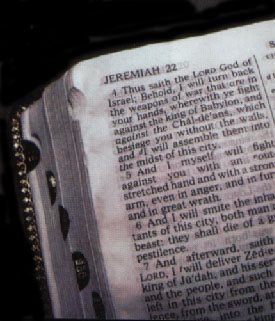 If It’s FREE, Why Does It Cost?
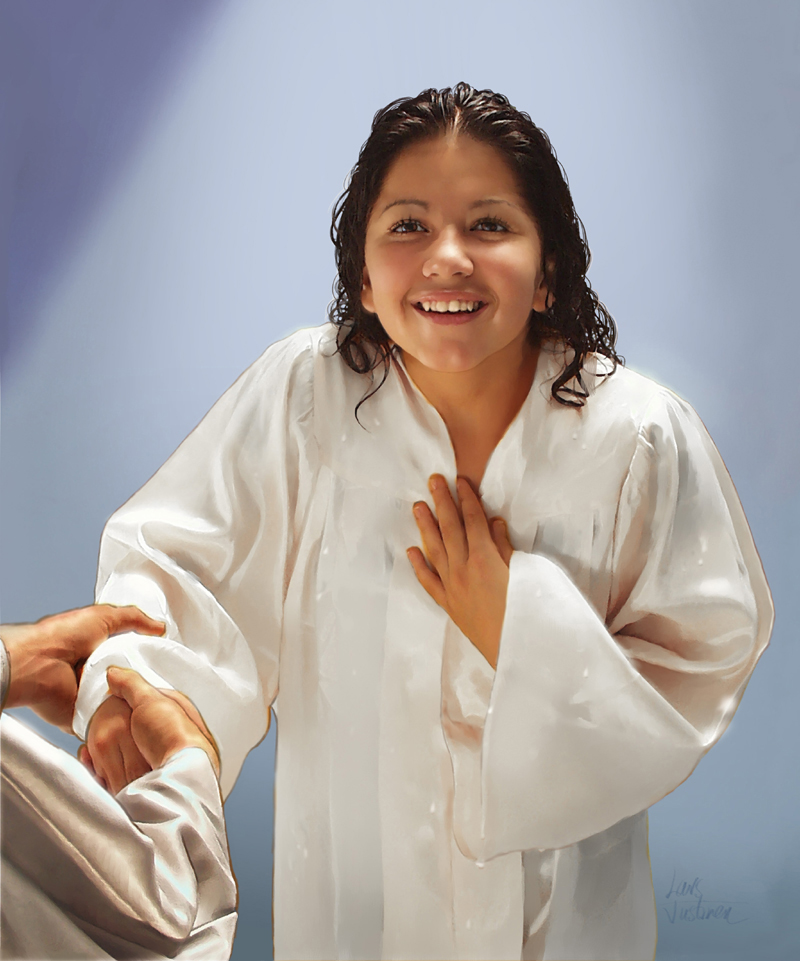 II. The High Cost of 	Accepting the Gift
 Denial of self
“I have been crucified with Christ; and it is no longer I who live, but Christ lives in me; and the life which I now live in the flesh I live by faith in the Son of God, who loved me and gave Himself up for me.” 						(Galatians 2:20)
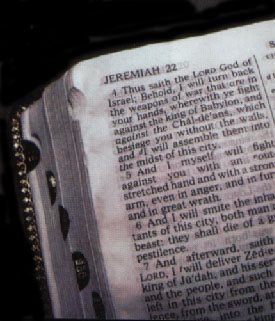 “But whatever things were gain to me, those things I have counted as loss for the sake of Christ. More than that, I count all things to be loss in view of the surpassing value of knowing Christ Jesus my Lord, for whom I have suffered the loss of all things, and count them but rubbish so that I may gain Christ,” 				(Philippians 3:7-8)
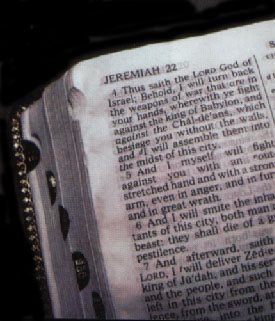 If It’s FREE, Why Does It Cost?
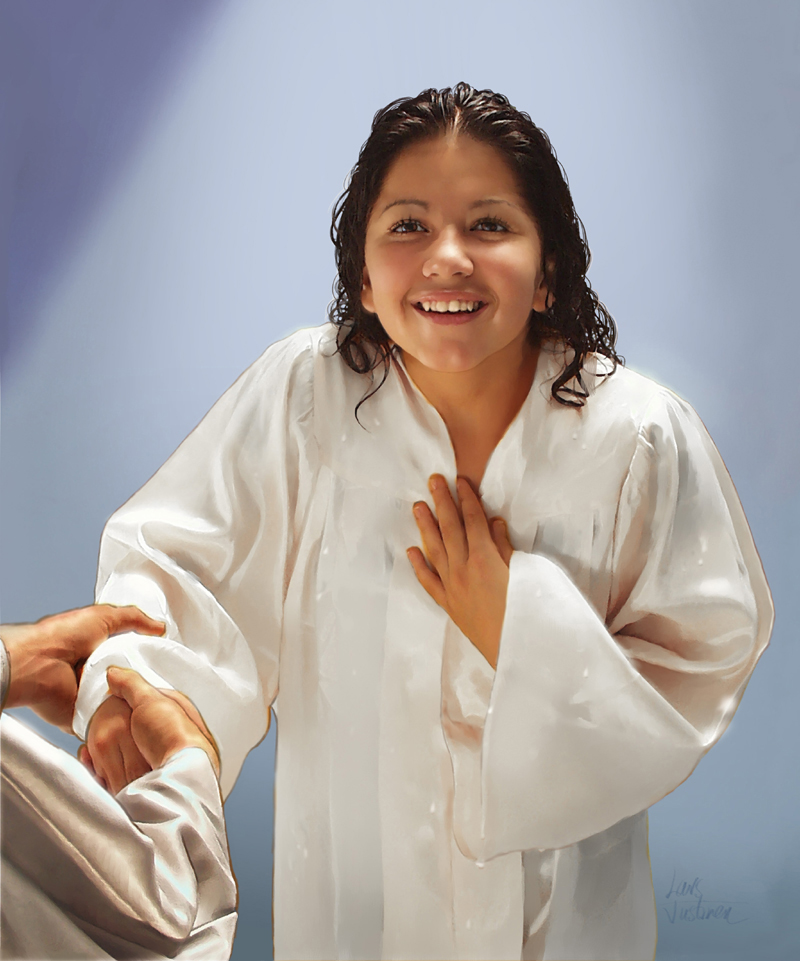 II. The High Cost of 	Accepting the Gift
 Denial of self
 Jesus as Lord
“But the angel said to them, ‘Do not be afraid; for behold, I bring you good news of great joy which will be for all the people; for today in the city of David there has been born for you a Savior, who is Christ the Lord.’” 				(Luke 2:10-11)
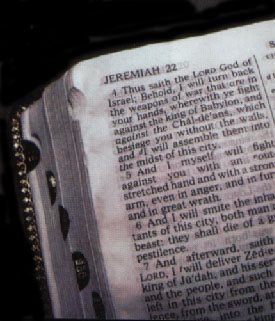 “Therefore let all the house of Israel know for certain that God has made Him both Lord and Christ—this Jesus whom you crucified.’” 									(Acts 2:36)
“The word which He sent to the sons of Israel, preaching peace through Jesus Christ (He is Lord of all)” 					(Acts 10:36)
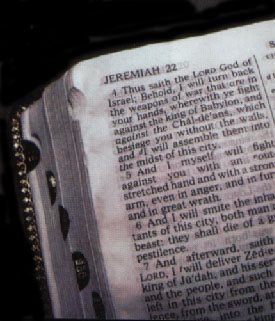 If It’s FREE, Why Does It Cost?
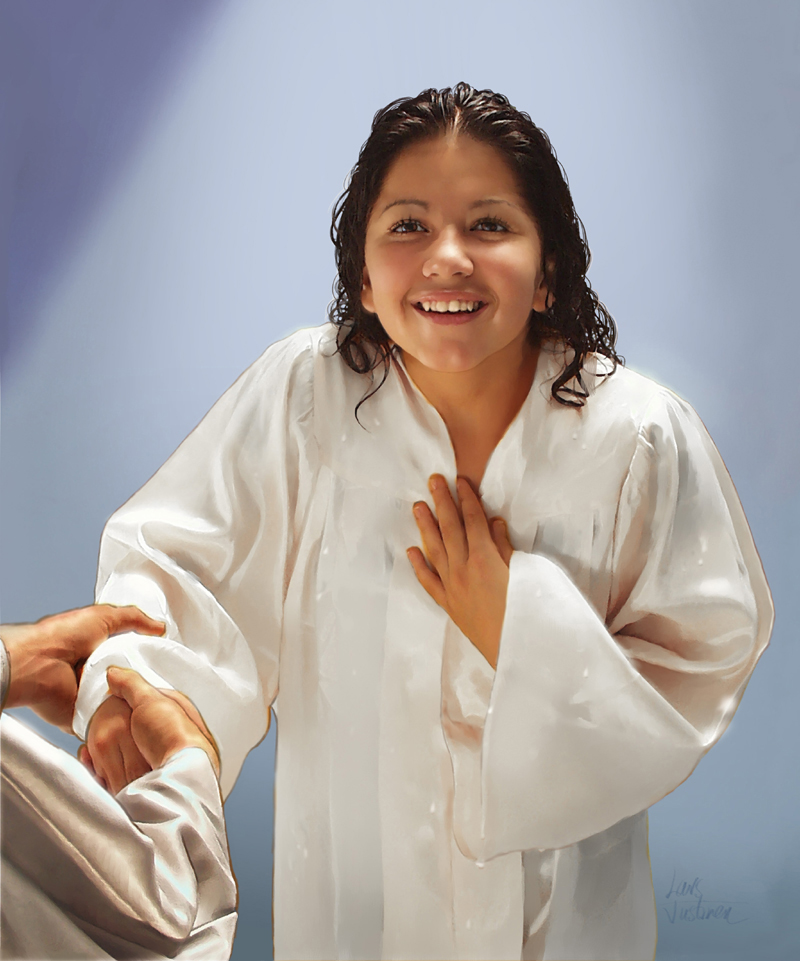 II. The High Cost of 	Accepting the Gift
 Denial of self
 Jesus as Lord
 True repentance
“Then He opened their minds to understand the Scriptures, and He said to them, ‘Thus it is written, that the Christ would suffer and rise again from the dead the third day, and that repentance for forgiveness of sins would be proclaimed in His name to all the nations, beginning from Jerusalem.’” 				(Luke 24:45-47)
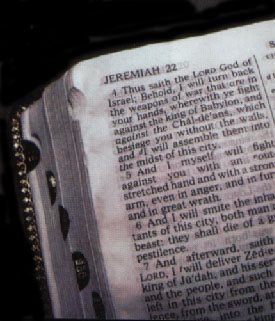 “For the sorrow that is according to  the will of God produces a repentance without regret, leading to salvation,  but the sorrow of the world produces death. For behold what earnestness this very thing, this godly sorrow, has produced in you: what vindication of yourselves, what indignation, what fear, what longing, what zeal,   	      what avenging of wrong!” 						(2 Corinthians 7:10-11)
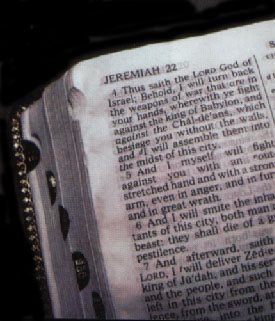 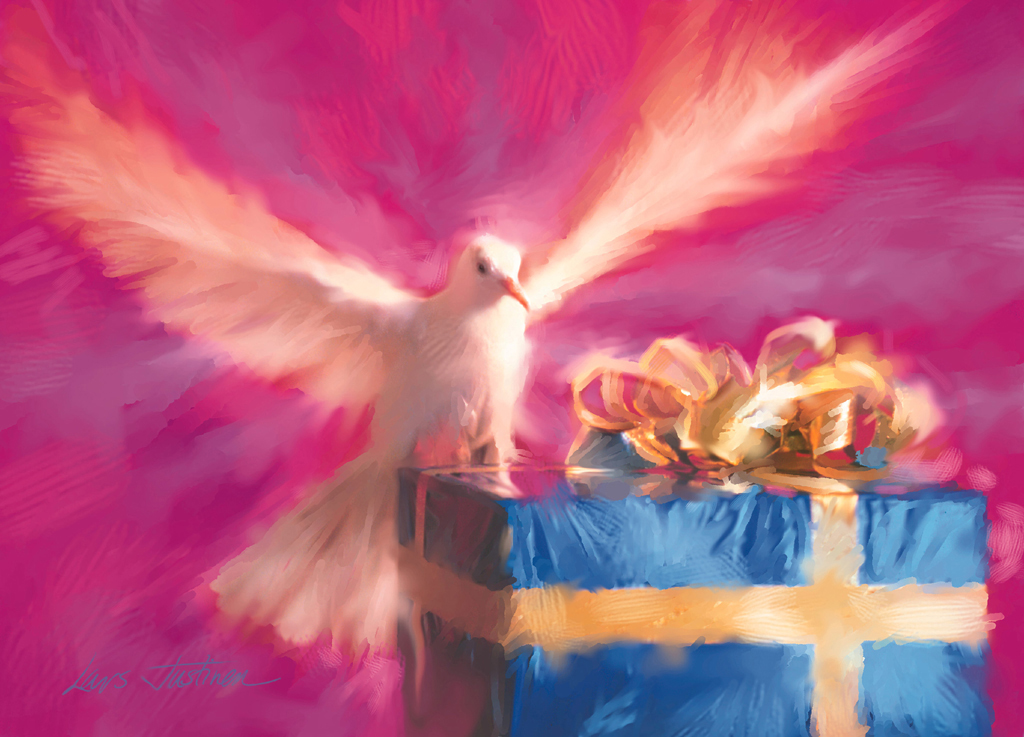 It’s Free, And It Does Cost!